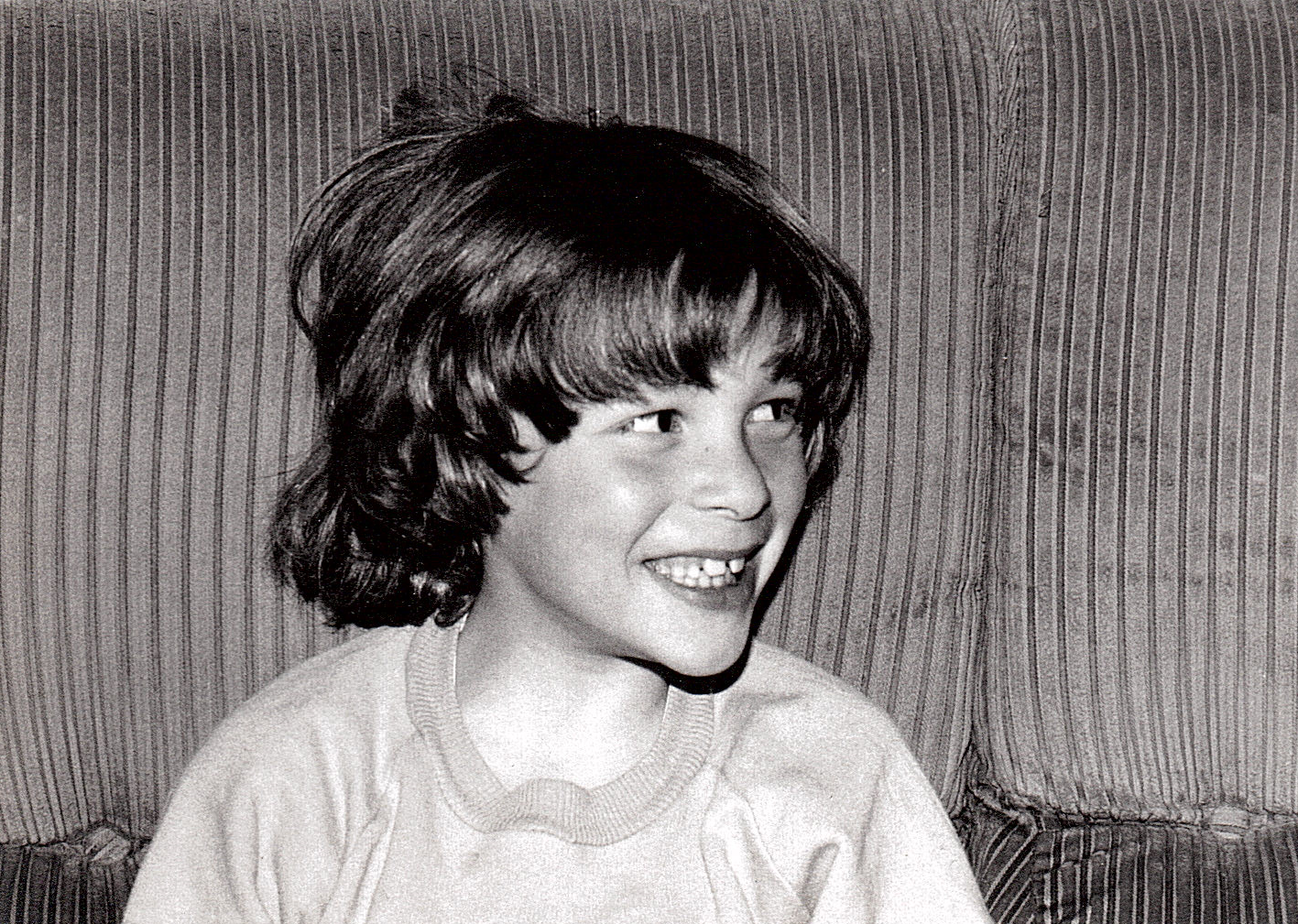 1981
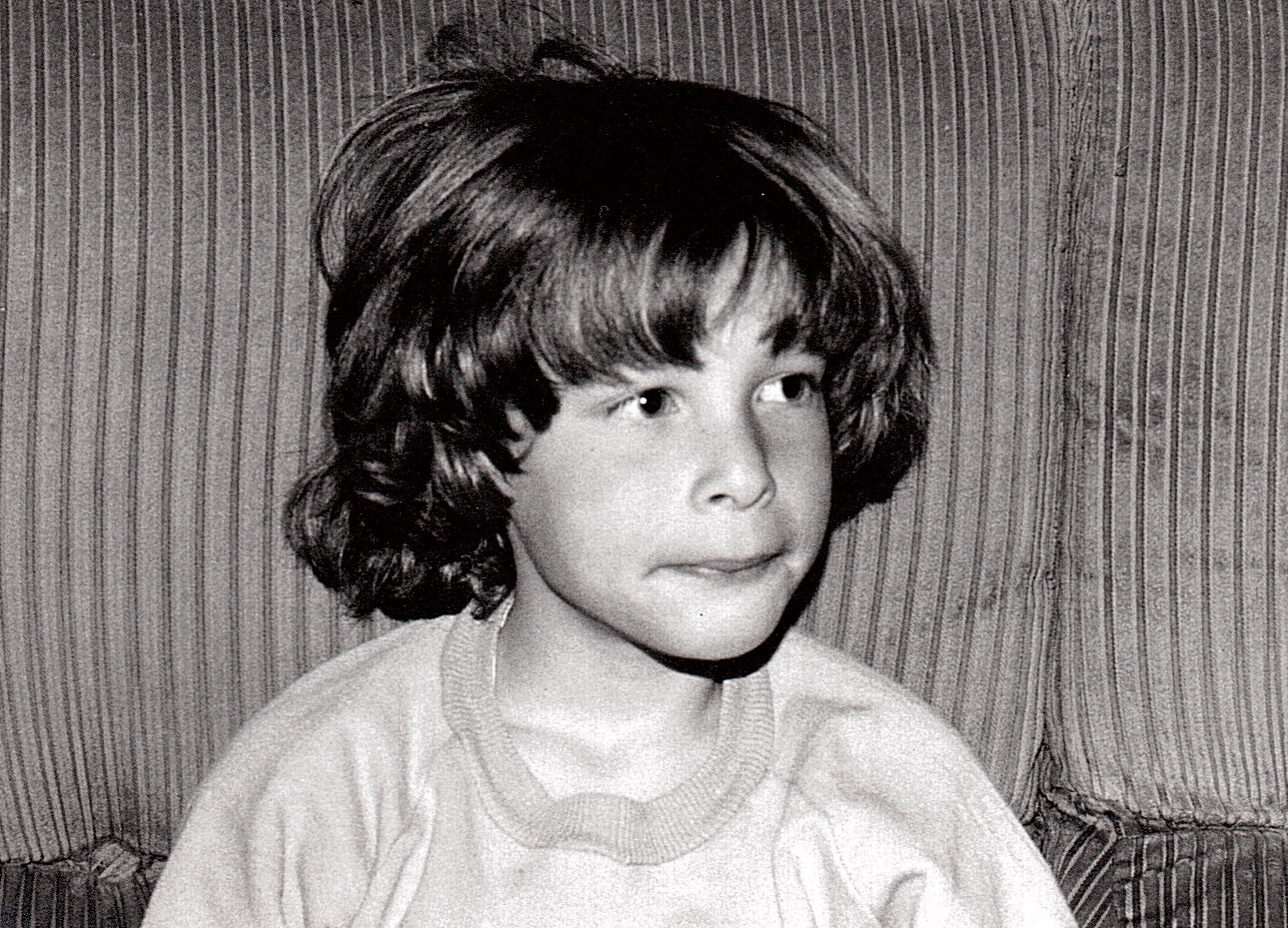 1982
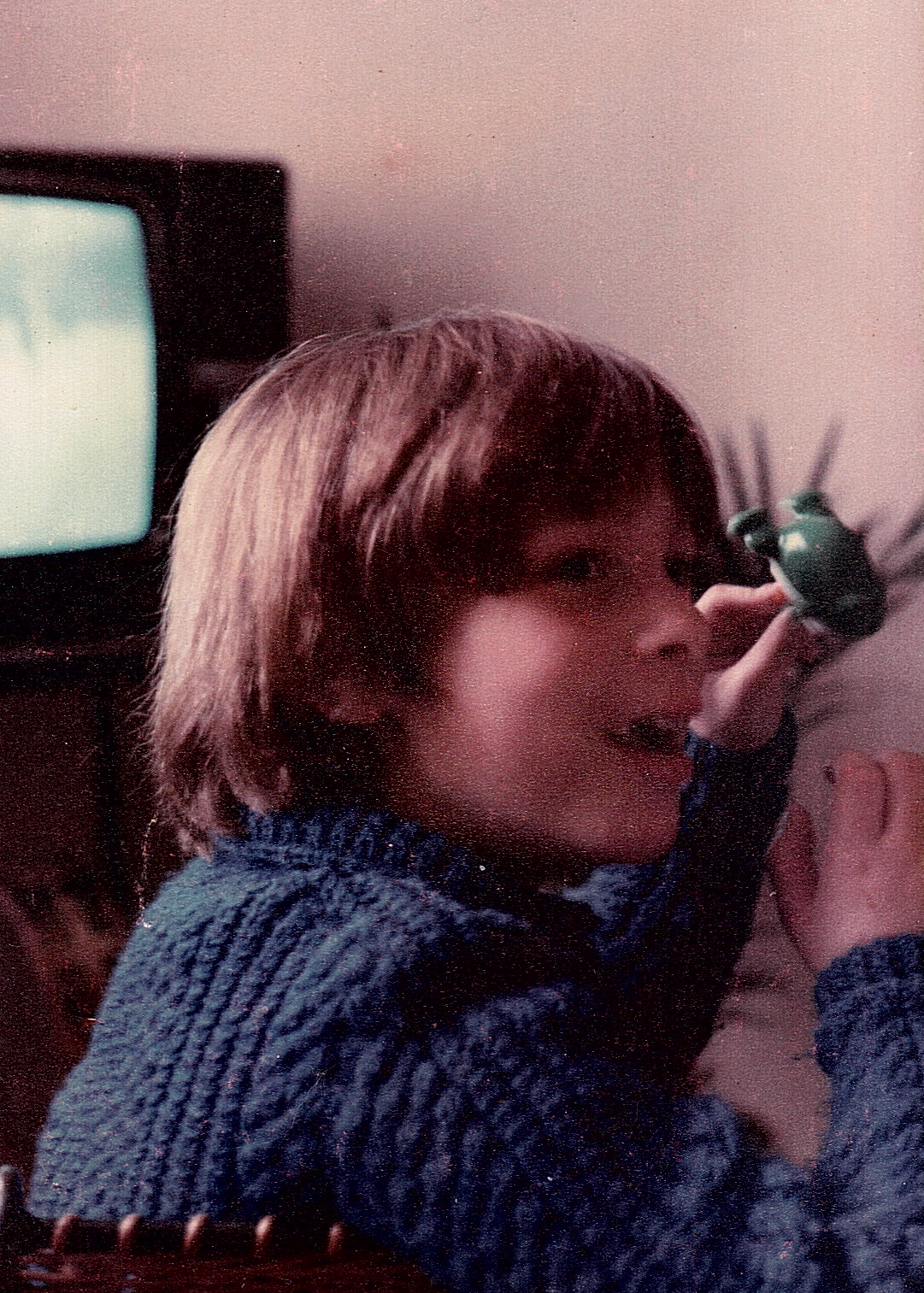 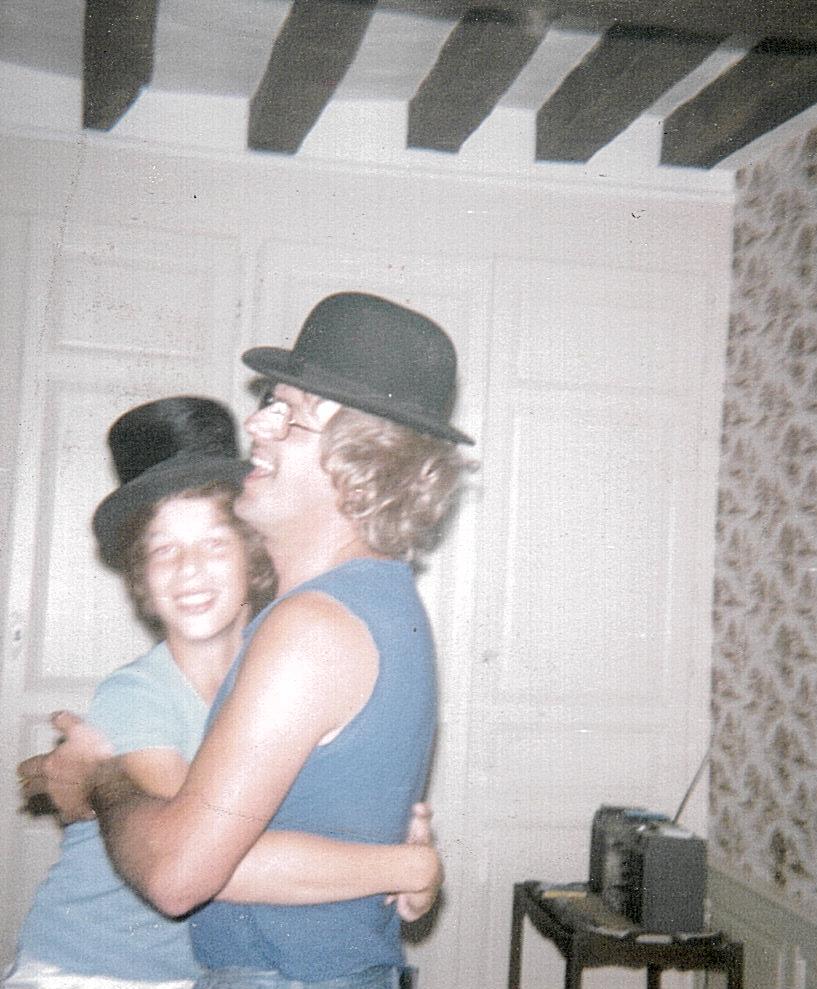 Avec papa
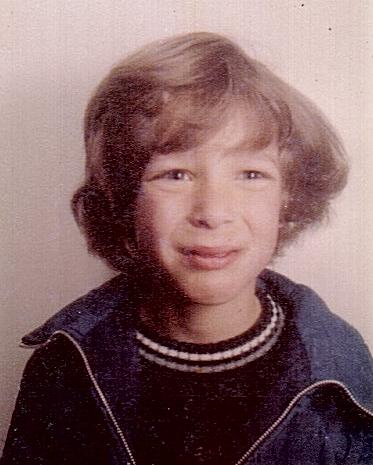 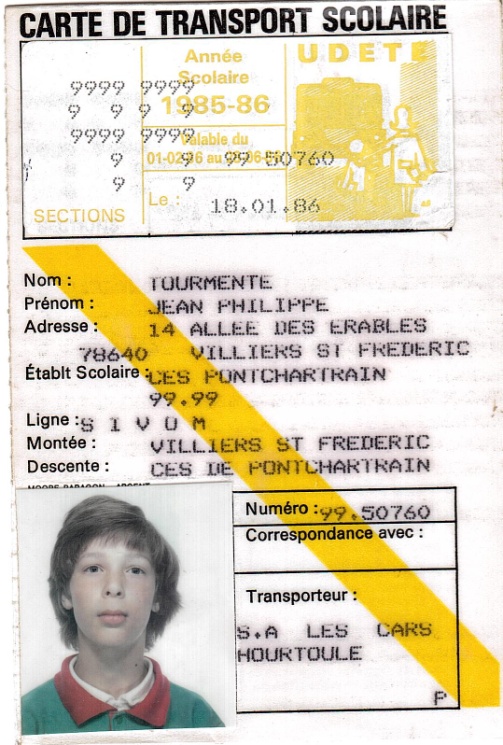 En 1985, la Grèce, déjà dans des conditions précaires
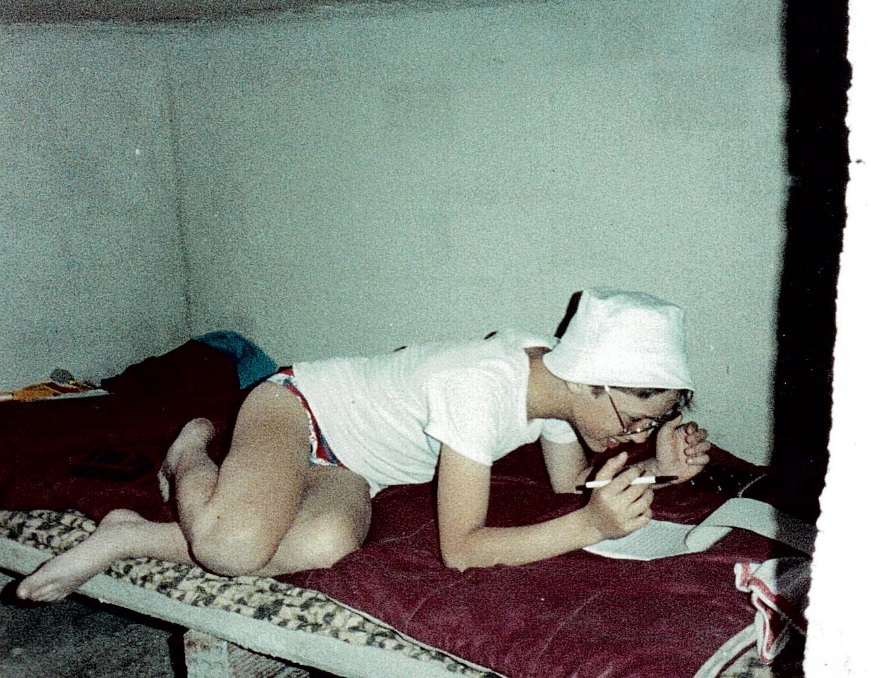 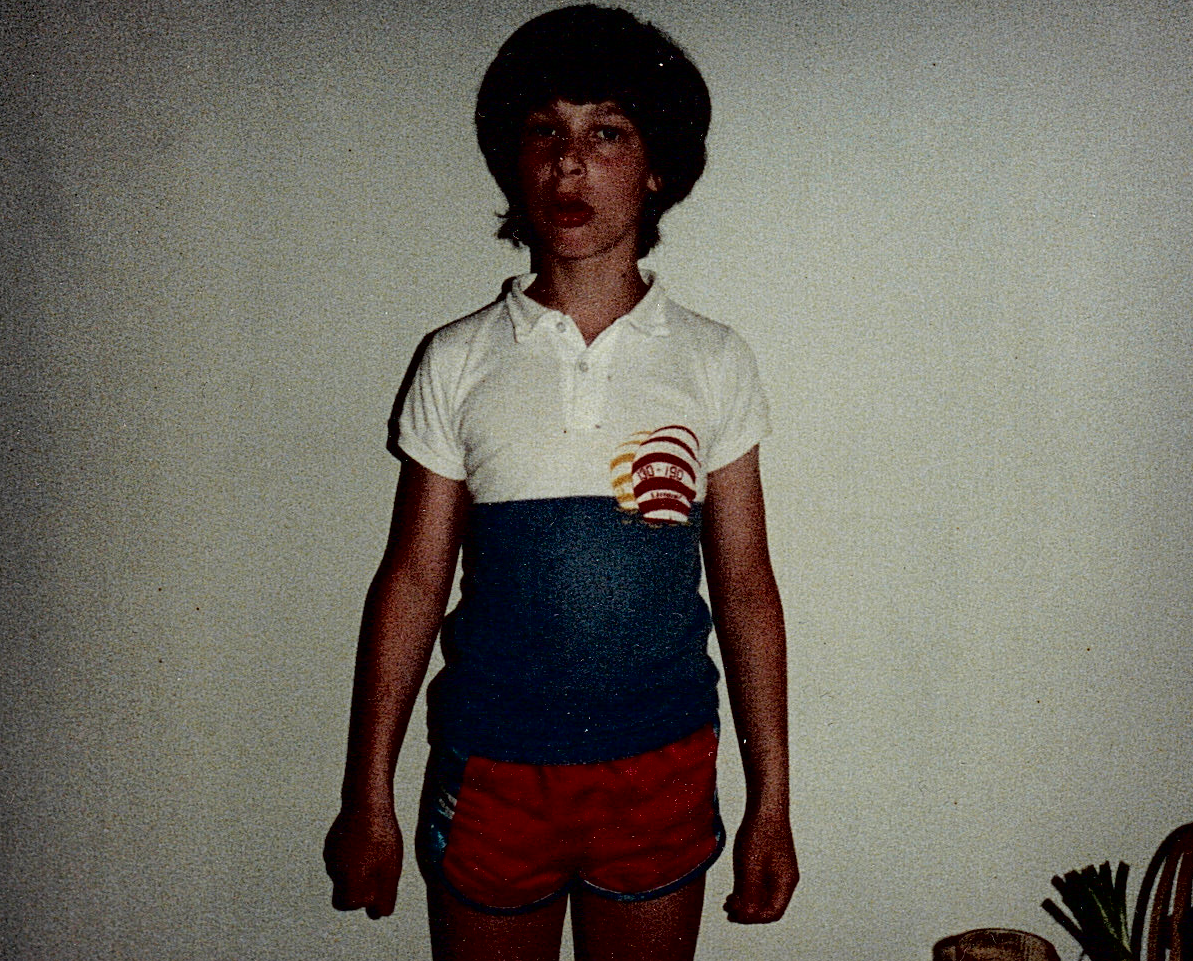 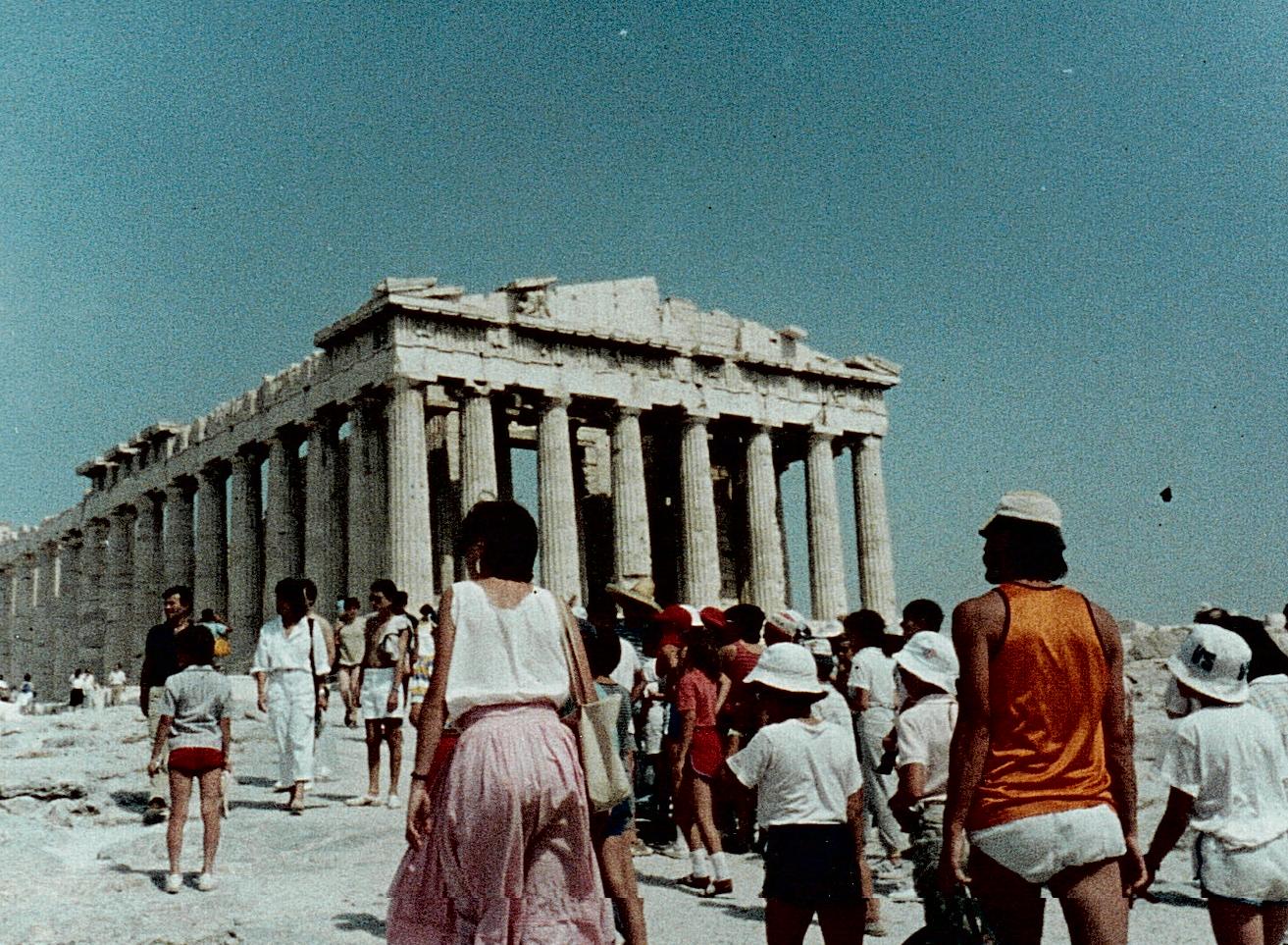 1986
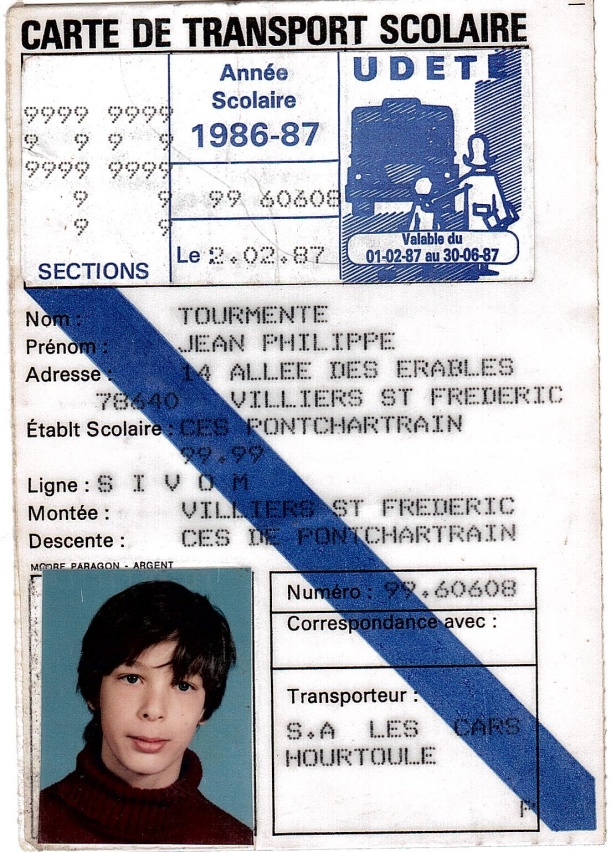 En 1988, premier voyage aux States (Cincinnati)
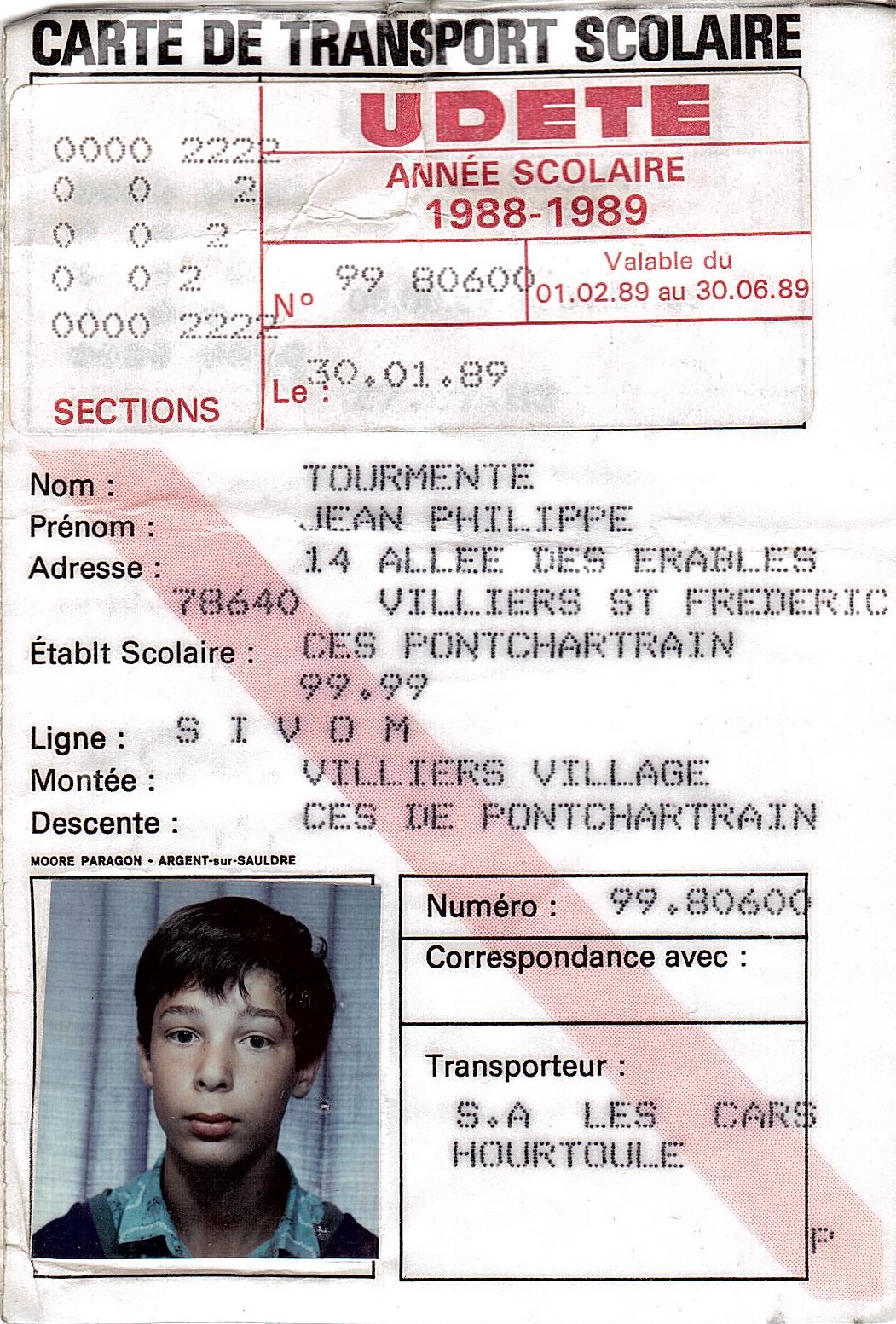 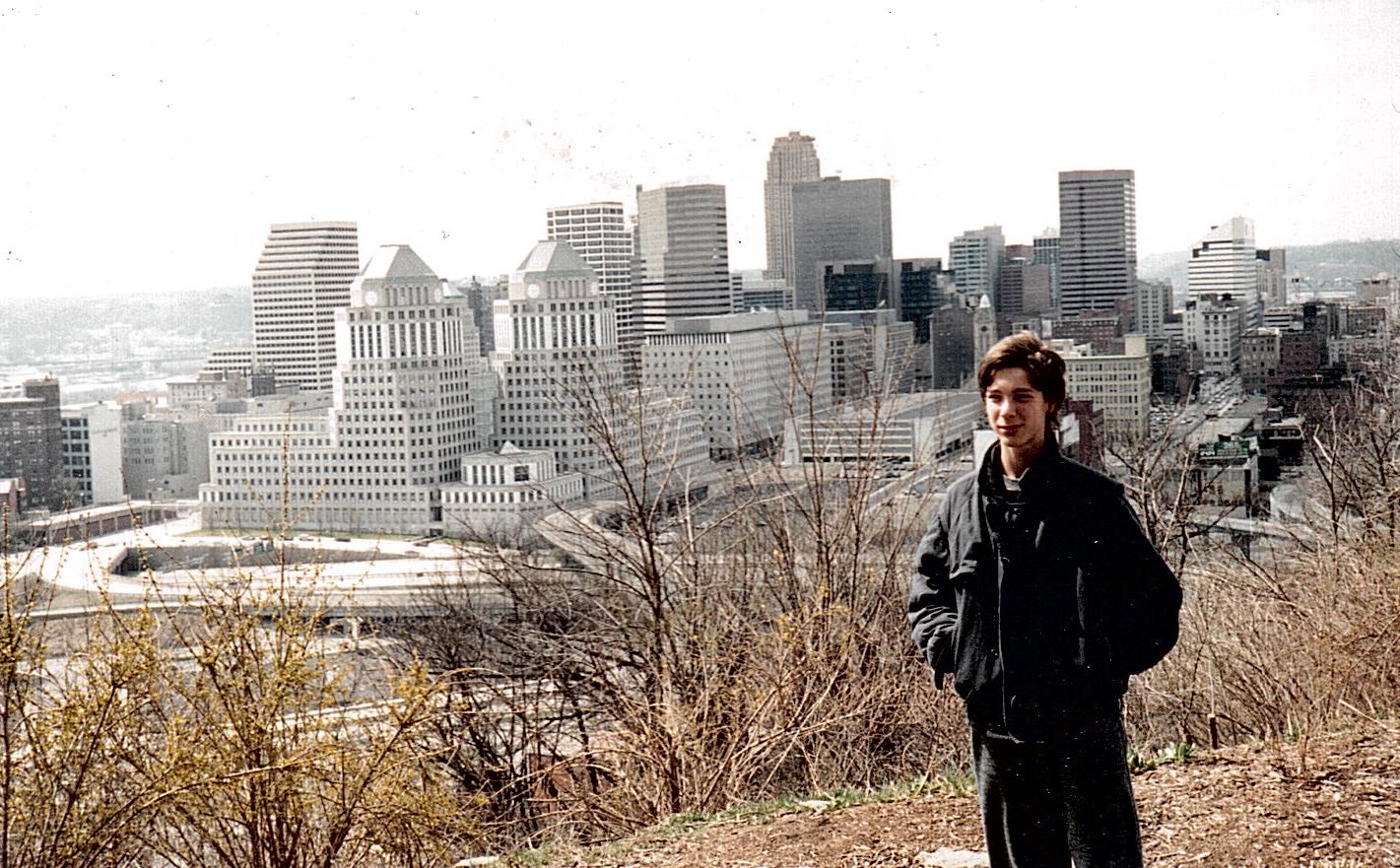 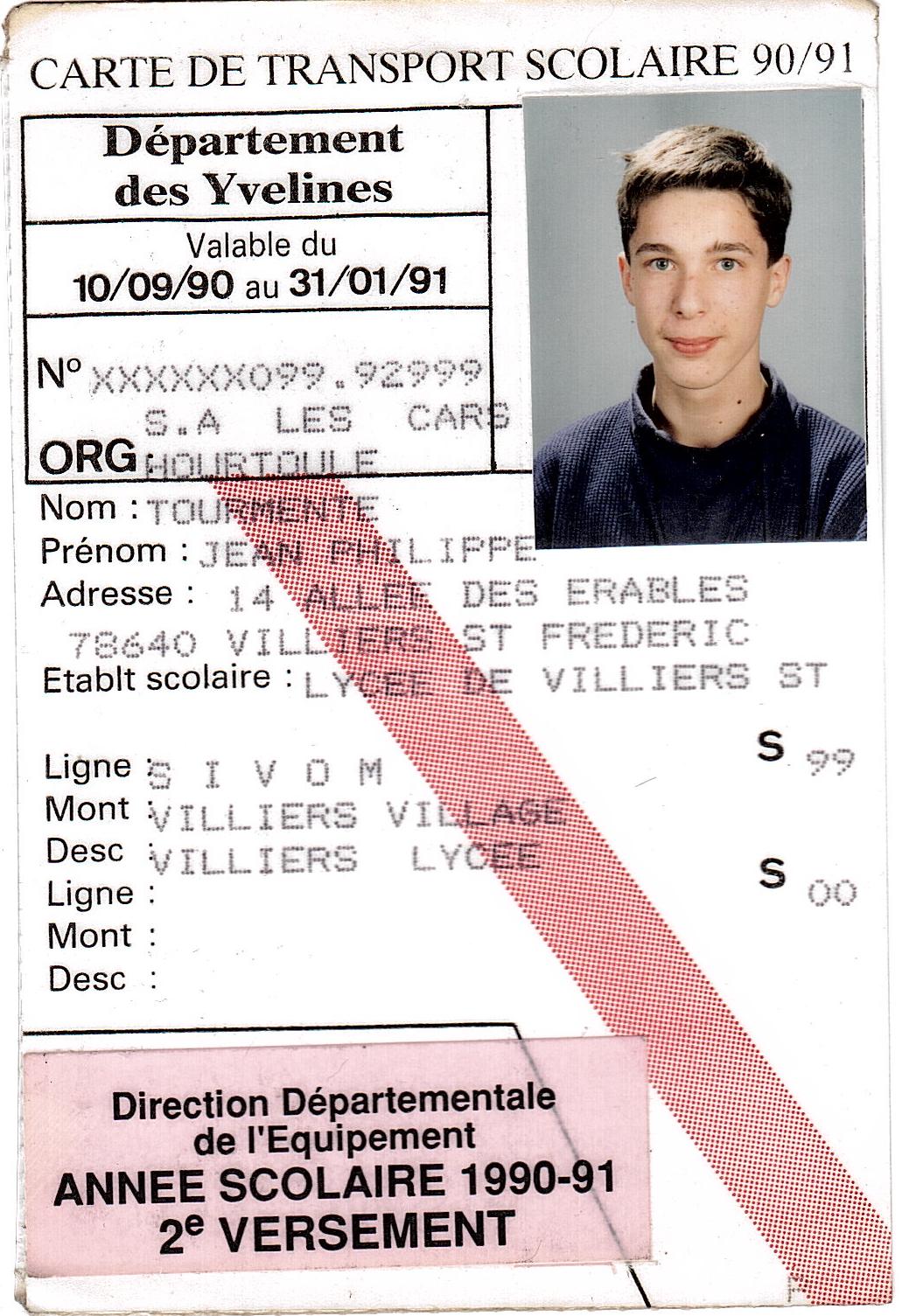 En 1990,
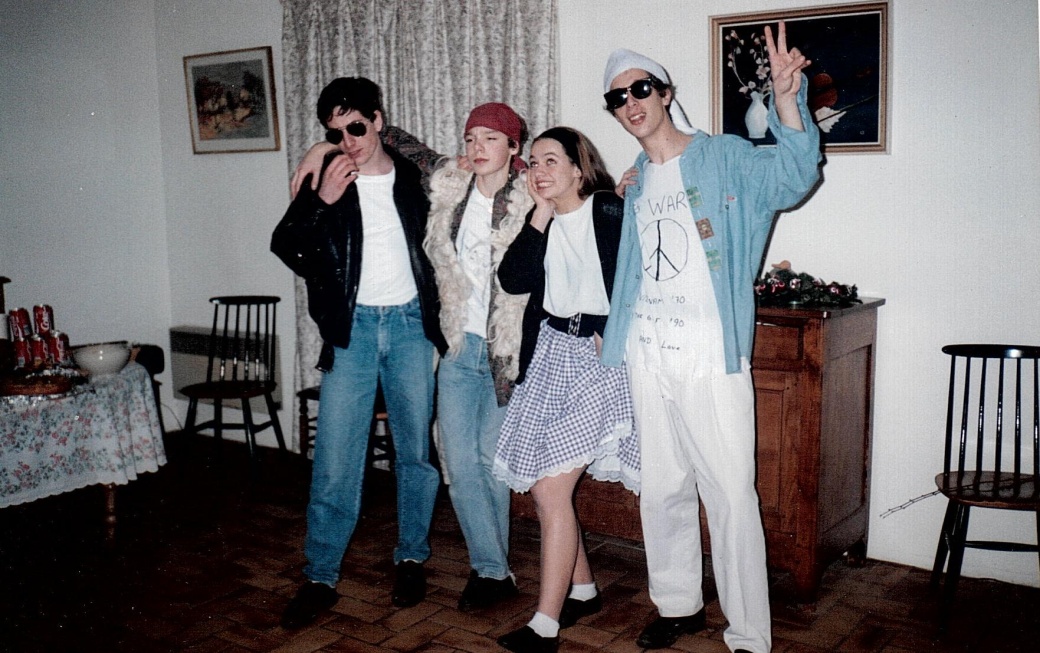